Axiomatizing SNOMED CT disorders: Should there be room for interpretation?
Werner Ceusters & Anuwat Pengput
Department of Biomedical Informatics
University at Buffalo

wceusters@gmail.com
SNOMED CT structure
No upper ontology
Building blocks: 
concepts and terms
Pragmatics based
Clinical perspective
Mix of object and subject language
https://enonic.com/blog/what-is-snomed-ct
2
SNOMED CTbrowser
https://browser.ihtsdotools.org/?perspective=full&conceptId1=404684003&edition=MAIN/2023-06-30&release=&languages=en
3
SNOMED CT’s Description Logic: EL++Example: Cholangiocarcinoma of biliary tract       -     asserted
EquivalentClasses(
   :312104005 |Cholangiocarcinoma of biliary tract (disorder)|
   ObjectIntersectionOf(
       :64572001 |Disease (disorder)|
       ObjectSomeValuesFrom(
          :609096000 |Role group (attribute)|
          ObjectIntersectionOf(
            ObjectSomeValuesFrom(
              :116676008 |Associated morphology (attribute)|
              :70179006 |Cholangiocarcinoma (morphologic abnormality)|)
            ObjectSomeValuesFrom(
              :363698007 |Finding site (attribute)|
              :34707002 |Biliary tract structure (body structure)|)))))
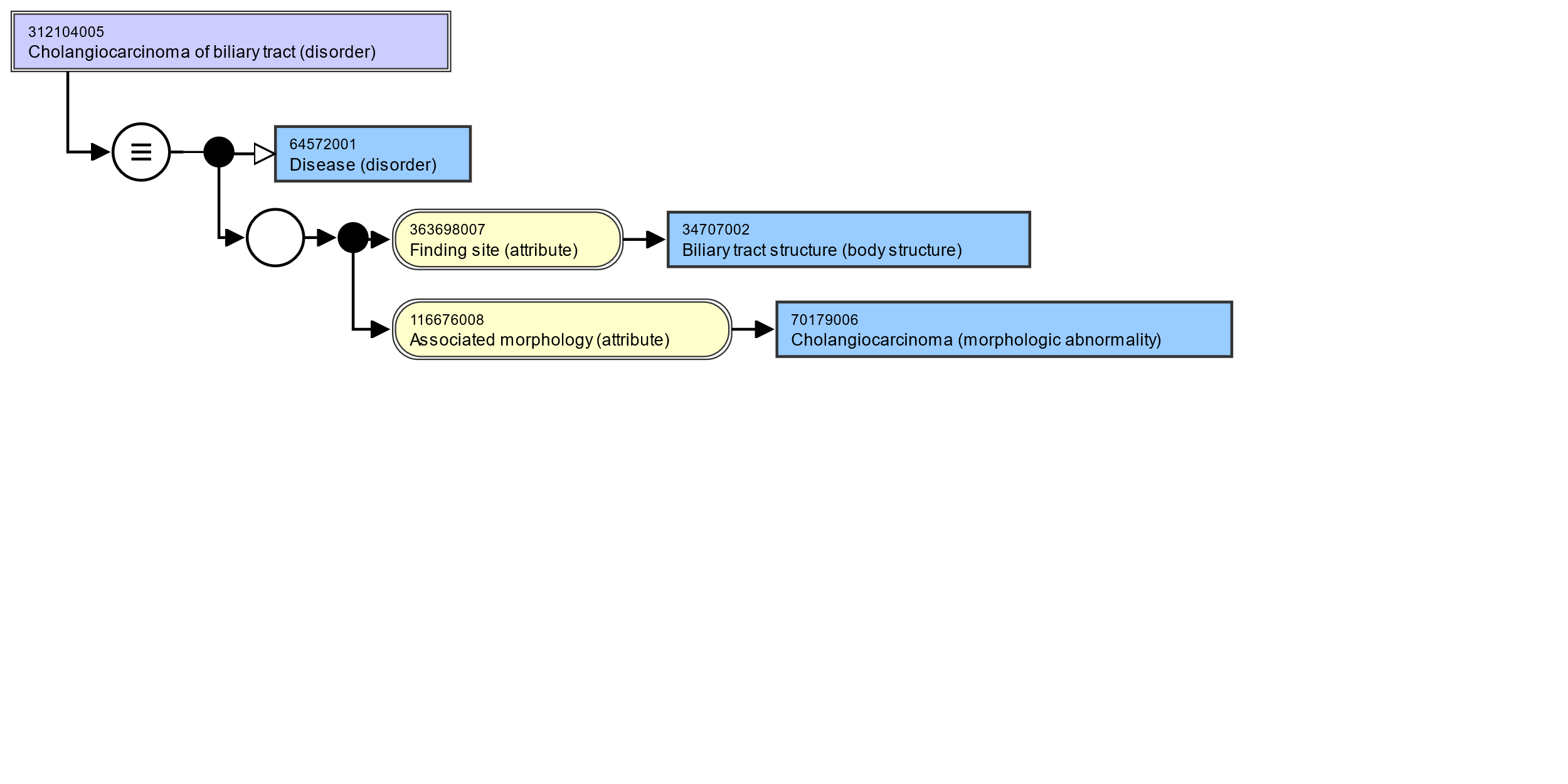 4
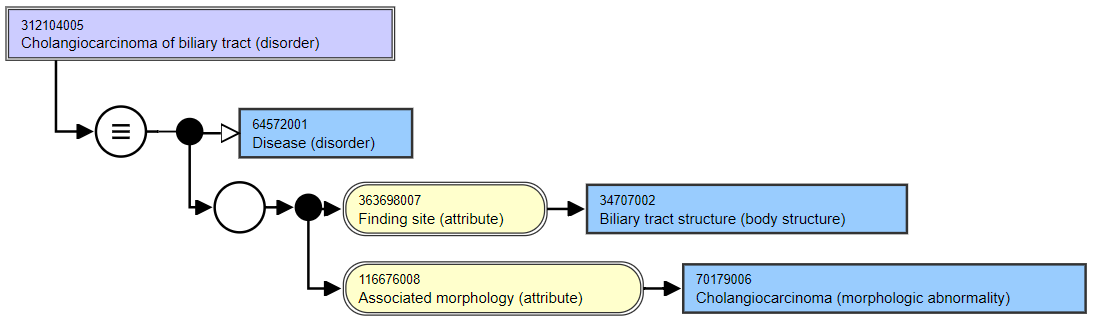 Cholangiocarcinoma of biliary tract
Asserted
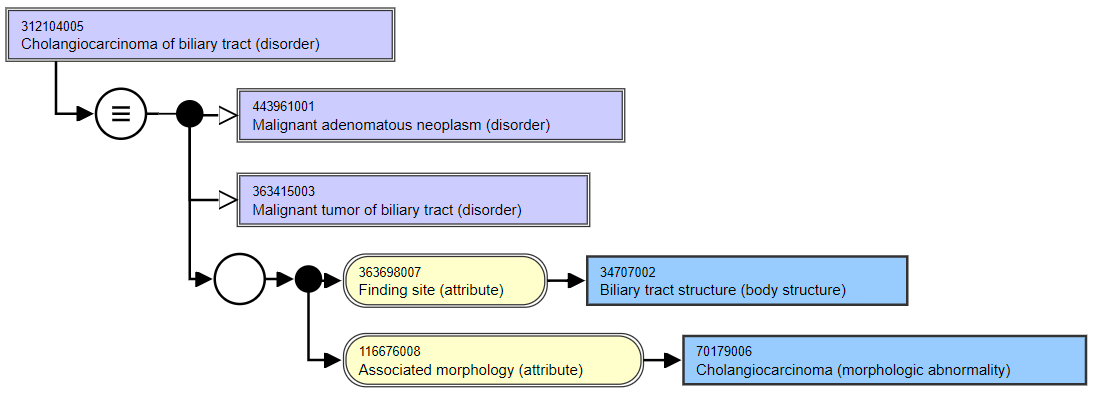 Inferred
5
In Snomed CT, all Disease (disorder) concepts are subsumed by Clinical finding (finding)
Finding:
May be normal (but not necessarily)
May exist only at a single point in time (e.g. a serum sodium level)
Cannot be temporally separate from the observation (one cannot observe them and say they are absent, nor can they be present when they cannot be observed)
Cannot be defined only in terms of an underlying pathological process that is present, when the observation itself is not present
Disorder:
Always and necessarily abnormal
Have temporal persistence (may be under treatment, in remission, or inactive, even though they are still present)
May be present as a propensity for certain abnormal states to occur, even when treatment mitigates or resolves those abnormal states
Necessarily have an underlying pathological process
https://confluence.ihtsdotools.org/display/DOCEG/Clinical+Finding+and+Disorder
6
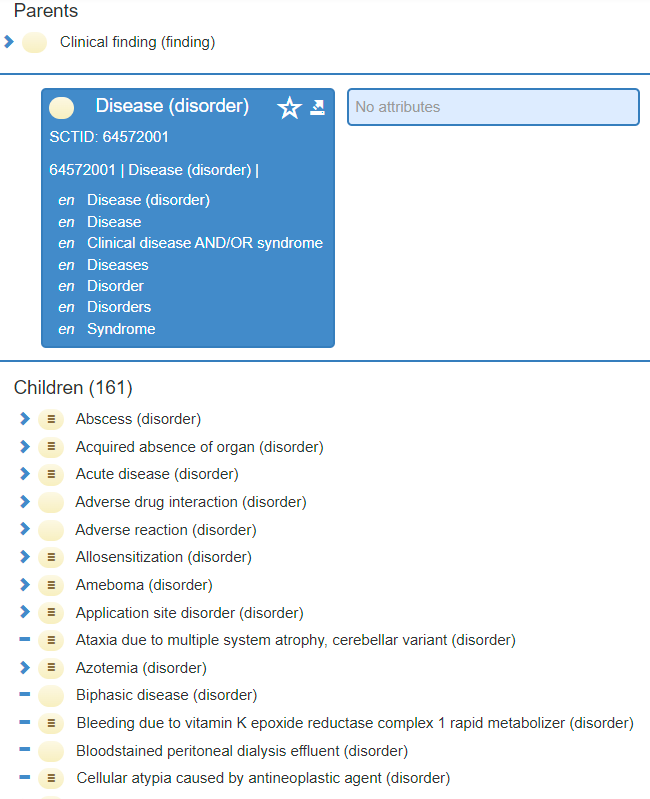 Finding versus diseas
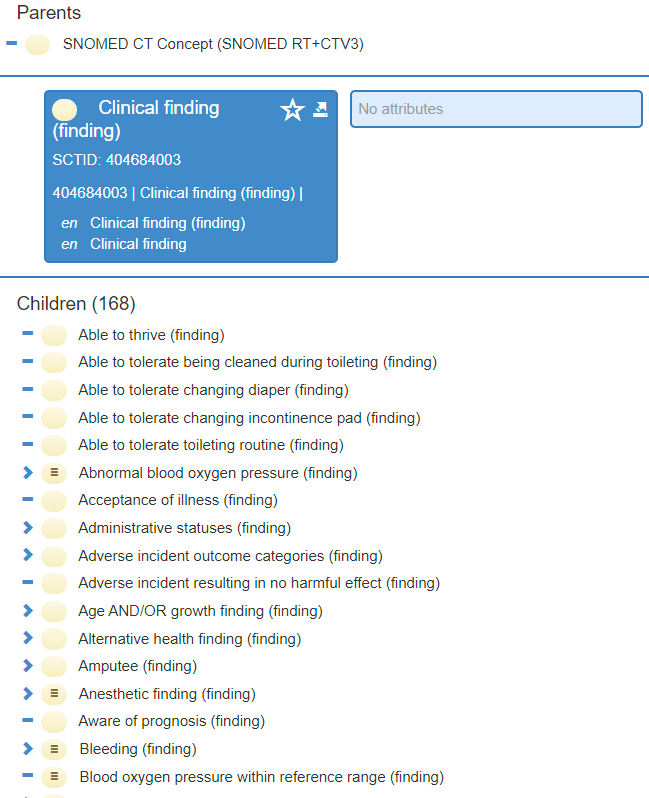 7
Associative attributes in SNOMED CT concepts subsumed by ‘disease (disorder)’.
8
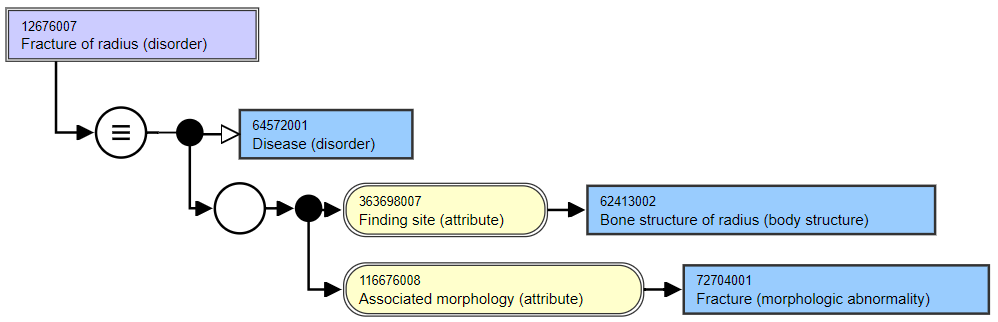 Role groups inSnomed CT (1)
Asserted
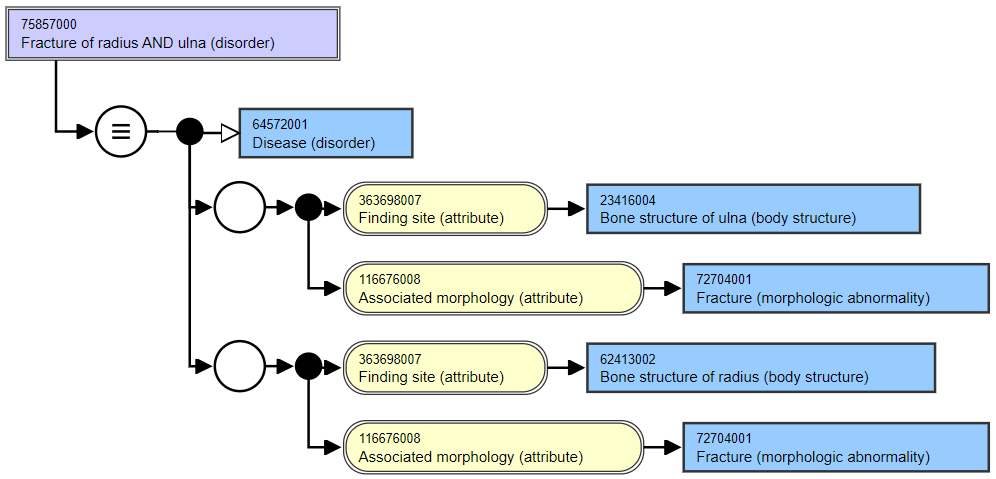 Asserted
9
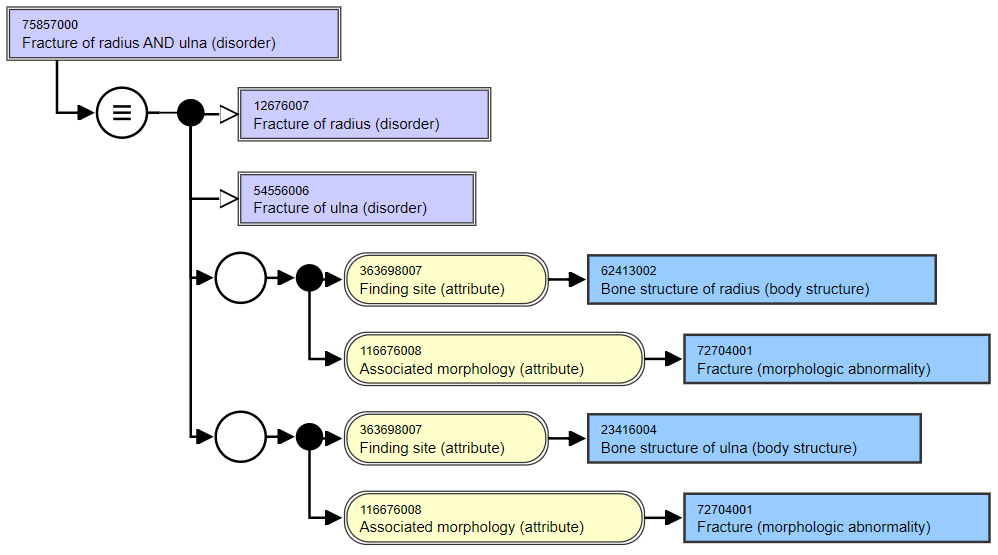 Role groups inSnomed CT (2):consequence by design
Inferred
10
The Basic Formal Ontology (BFO)
Ontological realism

Building blocks: universals and particulars

Universal top ontology

ISO-standard ISO/IEC 21838-2:2021

Fully axiomatized in First Order Logic
11
The many faces of ‘BFO’
BFO text definitions:
Object is a Material Entity =Def. 
      for all x, t, if x is an instance of Object at t then x is an instance of Material Entity at t

BFO2020 axiomatization:
(not (exists (x) (and (universal x) (particular x))))
(forall (i u t)   (if (instance-of i u t) 
		          (and (particular i) (universal u) (instance-of t temporal-region t)))
(universal object)
(forall (t x)     (if (instance-of x object t) (instance-of x material-entity t)))

BFO-OWL:
 <owl:Class rdf:about="http://purl.obolibrary.org/obo/BFO_0000030">
	<rdfs:label xml:lang="en">object</rdfs:label>
	<rdfs:subClassOf rdf:resource="http://purl.obolibrary.org/obo/BFO_0000040"/>
 </owl:Class>
12
Fabian Neuhaus: BFO-FOL for Domain Ontologies. https://ncorwiki.buffalo.edu/index.php/Basic_Formal_Ontology_Summit_Meeting/abstracts
The Ontology of General Medical Science (OGMS)
BFO as top ontology

Key distinctions:
disorder
disease
disease course
diagnosis
pathological process
bodily feature
…
Axiomatization in progress
Scheuermann R, Ceusters W, Smith B. Toward an Ontological Treatment of Disease and Diagnosis. 
2009 AMIA Summit on Translational Bioinformatics, San Francisco, California, March 15-17, 2009;: 116-120. Omnipress ISBN:0-9647743-7-2 (paper).
13
Core OGMS definitions
Scheuermann R, Ceusters W, Smith B. Toward an Ontological Treatment of Disease and Diagnosis. 
2009 AMIA Summit on Translational Bioinformatics, San Francisco, California, March 15-17, 2009;: 116-120. Omnipress ISBN:0-9647743-7-2 (paper).
14
Motivation for Snomed CT ‘+’ BFO/OGMS: terminological richness + ontological rigor
15
https://browser.ihtsdotools.org/qa/#/SNOMEDCT/general-release-statistics    (release 2023/06/30)
Third party attempts to map SNOMED CT to BFO/OGMS
‘Not possible!’: Hogan W. Aligning the top-level of SNOMED-CT with Basic Formal Ontology. Nature Preceedings. 2008. doi: 10.1038/npre.2008.2373.1.
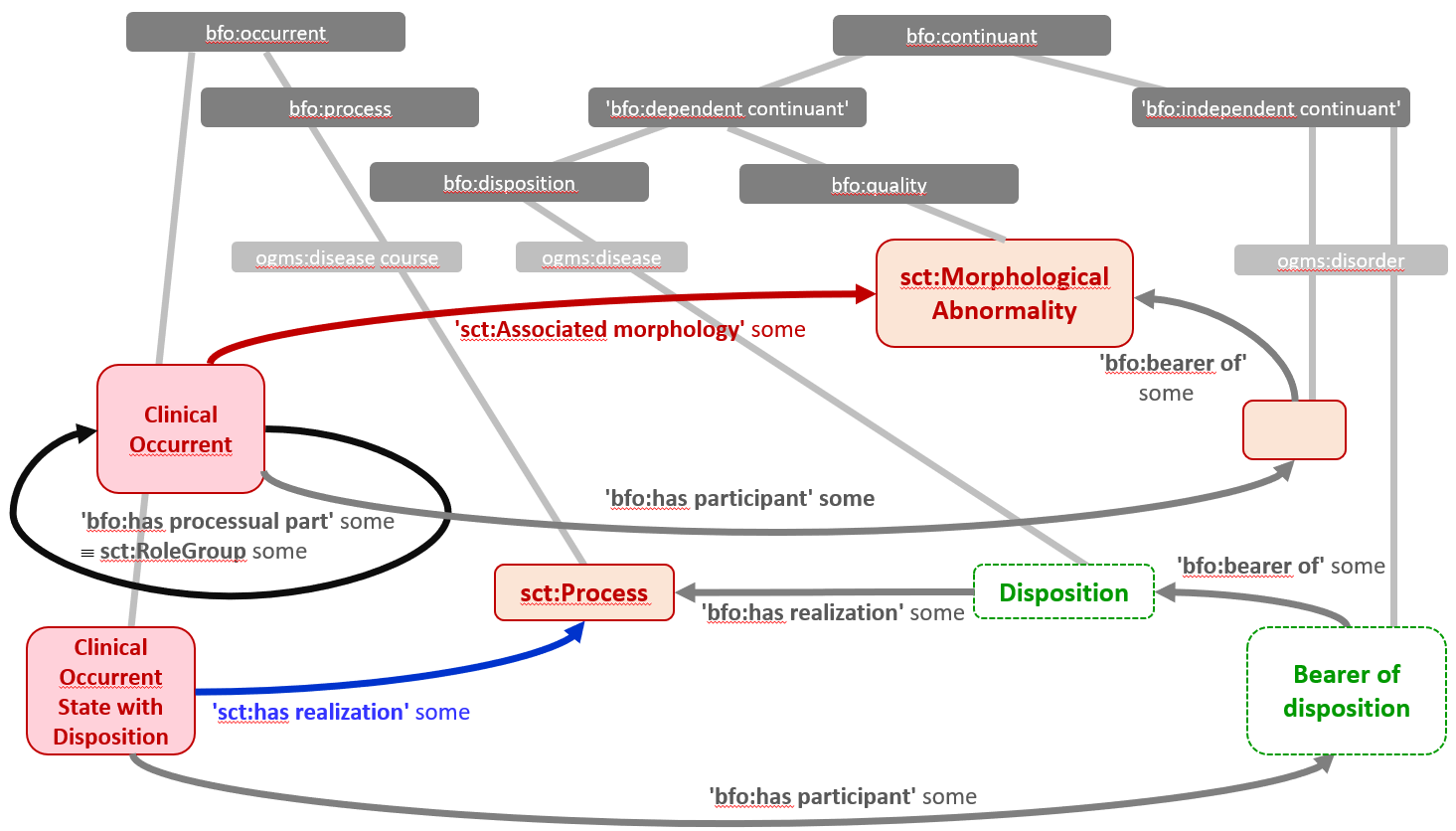 ‘sct:Cholangiocarcinoma of biliary tract’ equivalentTo 		    ‘sct:clinical occurrent’ and 
    bfo:has-occurrent-part some        ((‘sct:Finding site’  some ‘sct:Biliary tract structure’) and        (‘sct:Associated morphology’  some sct:Cholangiocarcinoma))
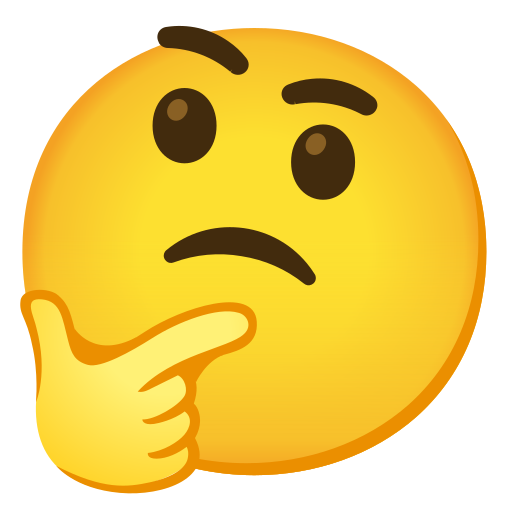 El-Sappagh, S., Franda, F., Ali, F. et al. SNOMED CT standard ontology based on the ontology for general medical science. BMC Med Inform Decis Mak 18, 76 (2018).  https://doi.org/10.1186/s12911-018-0651-5
Schulz S. SNOMED CT x BFO: can the gap between legacy terminology and foundational ontology be bridged?  ICBO/FOIS; September 16, 2021; Bolzano, Italy2021.
16
Our proposal: one logical model-theoretic framework
Domain of discourse contains three most elementary individuals: 
Ontologically repeatable: 	universal (from BFO)		class (from SNOMED CT)
Ontologically unique:		particular (from BFO)

Basic assumption:
Although classes cannot directly be mapped to universals, their non-repeatable counterparts are reliably describable from both BFO’s and SNOMED CT’s perspective

This requires two separate ‘of-type’ relations:
For universals:	   (forall (i u t)     (if  (instance-of i u t)      
					   (and 	(particular i) 	(universal u) 
						(instance-of t temporal-region t))) 
For concepts:	   (forall (x y)       (if (individual-of x y) (and (particular x) (class y)))
17
Snomed CT  BFO/OGMS translation example
(forall (x y z) 
   (if (and (individual-of x sct-disease)
                 (sct-finding-site x y) 
                 (individual-of y sct-biliary-tract-structure)
                 (sct-associated-morphology x z) 
                 (individual-of z sct-cholangiocarcinoma))
   (exists (p t) (and (continuant-part-of p z t) 
		      (located-in p y t) 
		      (instance-of z ogms-disorder t)
		      (instance-of y ogms-bodily-component t)))))
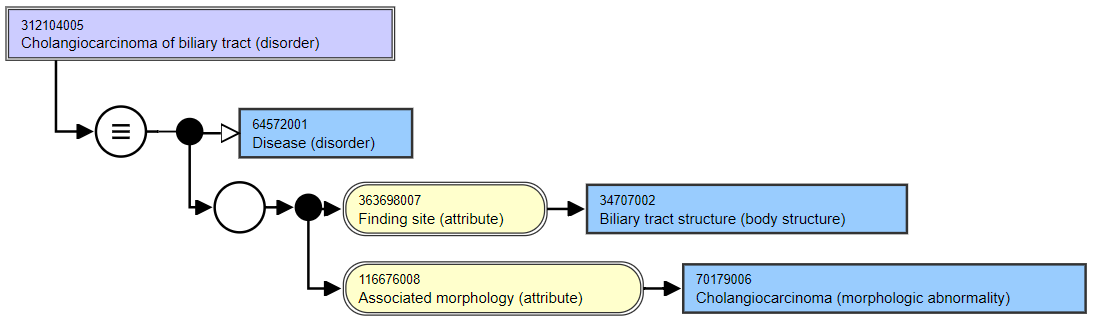 }
pure Snomed CT talk
(except for ‘individual-of’)
}
pure BFO/OGMS talk
(or other RBOs)
18
Snomed CT  BFO/OGMS translation example: some specific challenges.
(forall (x y z) (if
   (and (individual-of x sct-disease) 		      (exists (p t) (and (continuant-part-of p z t) 
            (sct-finding-site x y) 				    (located-in p y t) 
            (individual-of y sct-biliary-tract-structure) 		    (instance-of z ogms-disorder t)
            (sct-associated-morphology x z) 			    (instance-of y ogms-bodily-component t)))))
            (individual-of z sct-cholangiocarcinoma))
What would x  be in the consequent ?
19
Snomed CT  BFO/OGMS translation example: some specific challenges.
(forall (x y z) (if
   (and (individual-of x sct-disease) 		      (exists (p t) (and (continuant-part-of p z t) 
            (sct-finding-site x y) 				    (located-in p y t) 
            (individual-of y sct-biliary-tract-structure) 		    (instance-of z ogms-disorder t)
            (sct-associated-morphology x z) 			    (instance-of y ogms-bodily-component t)))
            (individual-of z sct-cholangiocarcinoma))		    (iff  (instance-of x ogms-disease t)								           (material-basis-of z x t))		
							    (iff  (instance-of x ogms-disease-course t)								           (exists (d) 
								(and (instance-of d ogms-disease t)
				           				         (realizes x d)
								         (material-basis-of z d t))))
							    (iff  (instance-of x ogms-disorder t)								           (= x z) ))))
What would x  be in the consequent ?
20
Snomed CT  BFO/OGMS translation example: some specific challenges.
(forall (x y z) (if
   (and (individual-of x sct-disease) 		      (exists (p t) (and (continuant-part-of p z t) 
            (sct-finding-site x y) 				    (located-in p y t) 
            (individual-of y sct-biliary-tract-structure) 		    (instance-of z ogms-disorder t)
            (sct-associated-morphology x z) 			    (instance-of y ogms-bodily-component t)))))
            (individual-of z sct-cholangiocarcinoma))
What would x  be in the consequent ?
Interpretation of ‘sct-finding-site’:
Completely inside y?
Broken through y’s outer boundary?
21
Snomed CT ‘disease (disorder)’ BFO/OGMS translation: main challenges.
Only 2% of Snomed CT concepts have text definitions;
The fully specified name (FSN) of the majority of concepts lack face value in light of the (sub-)hierarchies they belong to;
For some concepts, some terms contradict
   what the FSN denotes;
Inaccurate descriptions of associative relations:
Well-defined model in terms of own hierarchy
Lots of room for interpretation under BFO/OGMS
…

It is feasible, but how big a job?
Relatively straightforward for the antecedent part
Consequent part requires to find patterns!
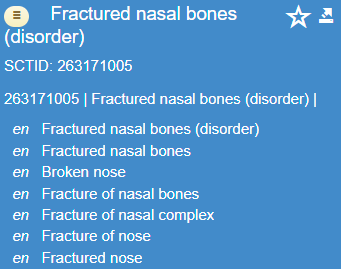 22
1. Disease concepts without attributes
Roughly 10%.
Requires manual inspection (or simple NLP):
‘tumor of …’		ogms-disorder
‘chronic …’		ogms-disease-course, or
				‘ogms-disease bfo:has-realization ogms:chronic-disease-course’
Schulz’s reinterpretation proposal won’t change much here:
Some might resolve to part of a disease course,
Some Snomed CT would consider ‘states’, but that is not (yet?) acceptable for BFO.
23
2. Finding site (83%)
bfo:material-entiy finding-site bfo:material-entiy   continuant-part-of
								      located-in
bfo:material-entiy finding-site bfo:site   located-in


Exceptions: concurrent use of associated-morphology with certain ranges!
24
3. Finding sites for ‘what is not there’ (1)
EquivalentClasses(
	:1258935001 |Congenital complete absence of left upper limb (disorder)|
	ObjectIntersectionOf(
		:64572001 |Disease (disorder)|
		ObjectSomeValuesFrom(
			:609096000 |Role group (attribute)|
			ObjectIntersectionOf(
				ObjectSomeValuesFrom(:116676008 |Associated morphology (attribute)|
							    :782173000 |Agenesis (morphologic abnormality)|)
				ObjectSomeValuesFrom(:246454002 |Occurrence (attribute)|
							    :255399007 |Congenital (qualifier value)|)
				ObjectSomeValuesFrom(:363698007 |Finding site (attribute)|
							    :362729008 |Entire left upper extremity (body structure)|)
				ObjectSomeValuesFrom(:370135005 |Pathological process (attribute)|
							    :308490002 |Pathological developmental process (qualifier value)|)
			))))
25
3. Finding sites for ‘what is not there’  (2)
(forall (x y z) 
   (if (and (individual-of x sct-disease)
                 (sct-finding-site x y) 
                 (individual-of y sct-entire-left-upper-extremity)
                 (sct-associated-morphology x z) 
                 (individual-of z sct-agenesis))
       (forall (p t)
	(if (is-about x p)
	     (not (proper-continuant-part-of y p t))))

Works only for body part types of which an organism has only one instance.
26
4. Finding site for processes
Bfo:process finding-site bfo:site OR bfo:material-entity  occurs-in
									     has-participant
Which one of the two depends on the type of process.
27
5. Multiple finding sites: requires caution for mistakes in Snomed CT
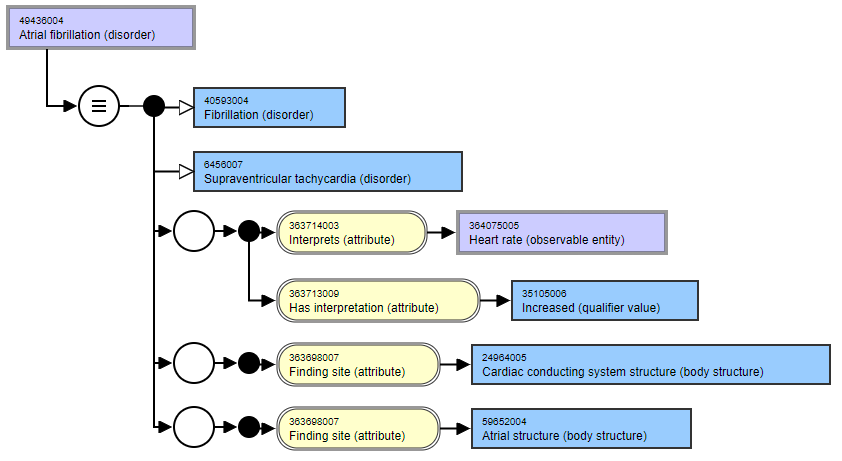 ?
28
5. Multiple finding sites: requires caution for mistakes in Snomed CT  (2)
(forall (x y z)				
    (if (and (individual-of x sct-fibrillation)  
   	      (sct-finding-site x y)
                  (individual-of y sct-atrial-structure)  
   	      (sct-finding-site x z)
                  (individual-of z sct-cardiac-conducting-system-structure))
        (exists (do di t1 t2)	
	 (and (instance-of do ogms-disorder t1) (continuant-part-of do z t1)
	          (instance-of di ogms-disease t1)  (material-basis-of do di t1)
	          (realizes x di) 
	          (instance-of x ogms-pathological-process t2)  (has-participant x y t2))))))
29
6. Pathological process
Used in the definition of 17,026 (21%) sct:disorders, 
Range of 19 distinct sct:qualifier value of 6 sorts:
hypersensitivity including allergy, 
maldevelopment, 
malignant proliferation of a primary neoplasm, 
inflammation, 
Infection,
parasitic growth. 
Only one relatively solid pattern found thus far (next slide).
30
7. Pathological process (attribute) with range infectious process (qualifier value)
A sct:disease (disorder) may be represented as ogms:disease course IF:
there is only one role group AND
the disorder has sct:pathological process sct-infectious process AND
the disorder has sct:causative agent with range any subtype of virus or bacterium AND
There is NO sct:finding site in the SNOMED CT definition.

When there is at least one finding site  disease, disease course or pathological process.
31
Conclusion
Feasible but major effort;
Best approached for specific applications, one step at a time’
ICBO2023: family history of cholangiocarcinoma;
Barriers:
Shaky ontological basis of Snomed CT,
Majority of Snomed CT terms are polysemous from an OGMS perspective.
Indecisiveness of Snomed authors on major changes.
32